ПРОЕКТ «Путешествие в мир природы» в средней группе № 5Воспитатель: Радайкина О.А.
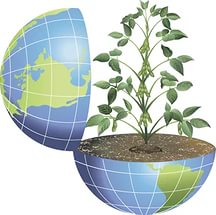 МАДОУ «Центр развития ребенка-детский сад №2» г.о. Саранск
Актуальность
Проблема экологического воспитания дошкольников очень актуальна.
Общение детей с природой, организованное педагогом, содержание знаний, доступное возрасту, восприятию детей, вызывает устойчивый интерес, стимулирует желание заботиться о природе и охранять ее. Чтобы воспитать у детей гуманное отношение к природе, важны не только знания, но и воспитание гуманных чувств, положительного опыта общения с природой.
Наблюдения за детьми во время самостоятельных игр на свежем воздухе показывают, что дети порой жестоко, негуманно относятся к природе. И очень важно учить ребенка с самого раннего детства понимать красоту природы, воспитать красоту природы, воспитать доброту, человечность. 
                 Поэтому главная цель проекта - развивать познавательный интерес к живой природе, воспитывать любовь к природе, уважительного и заботливого отношения к ней, расширить знания о природе. Методика работы с детьми в рамках проекта разработана на основе интегрированного подхода. В ходе работы по проекту дети ведут наблюдения, экспериментируют, рисуют, лепят, знакомятся с литературными произведениями. Очень важно развивать у детей наблюдательность, эстетическое восприятие, эстетические эмоции, художественный вкус, творческие способности.
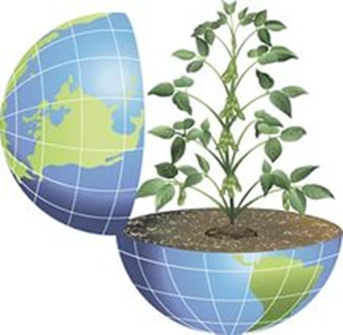 Цель: развивать познавательный интерес к живой природе, воспитывать любовь к природе, уважительного и заботливого отношения к ней, расширить знания о природе, создать условия для развития познавательных и творческих способностей детей

Задачи:

1.Способствовать формированию представлений детей о растительном мире – деревьях и кустарниках.
2. Формировать эмоционально – радостное ощущение от активного участия в совместной, коллективной работе.
3. Развивать логическое мышление, речь, кругозор.
4. Воспитывать чувство прекрасного, обогащать знания и впечатления о растительном мире. 
5. Воспитывать у детей эмоциональный отклик, интерес и эстетическое отношение к растительному миру.
6. Воспитывать любознательность, любовь и бережное отношение к природе родного края.
7. Содействовать сотрудничеству детей и взрослых; 
8. Развивать познавательный интерес к исследовательской деятельности, желание познать новое;
9. Развивать умение работать в коллективе, желание делиться информацией, участвовать в совместной опытно-экспериментальной деятельности.
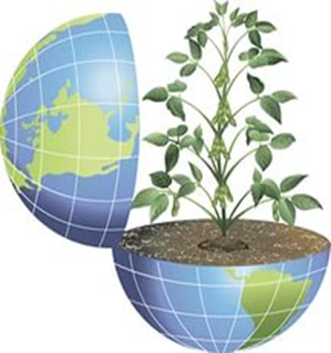 Образовательная область: социально-коммуникативное, познавательное, речевое, физическое, художественно-эстетическое. 


Участники проекта: дети средней группы, родители, воспитатели.


Срок реализации проекта: краткосрочный - 2 месяца (октябрь-ноябрь)
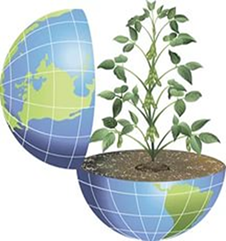 Предполагаемый результат:
•	Повышение роли природной окружающей среды в экологическом воспитании детей.
•	Увеличение непосредственного участия детей в организации и проведении различных экологических мероприятий.
•	формирование навыков культурного поведения в природе родного края;
•	формирование положительно-эмоционального и осознанного отношения к природе родного края: доброжелательность к живым существам;
•	эмоциональная отзывчивость на их состояние;
•	 развитие познавательного интереса детей;
•	вызвать желание и умение заботиться о живом.
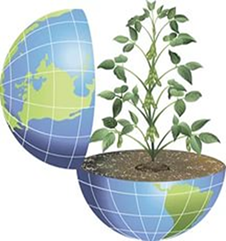 Формы и методы работы с дошкольниками в процессе реализации проекта:
	Познавательные беседы
	Дидактические игры
       Проведение наблюдений за объектами природы
	Подвижные игры
	Проведение праздников
	Организация экскурсий по экологической тропе
	Совместная деятельность детей и родителей по созданию    поделок и рисунков, 
	Чтение произведений о животных и растениях
	Самостоятельная деятельность ребёнка;
	Наблюдения;
	Стихи, загадки;
	Досуги и развлечения.
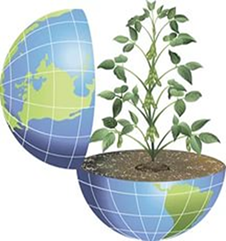 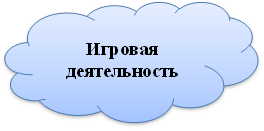 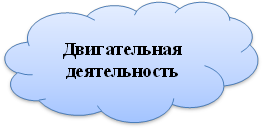 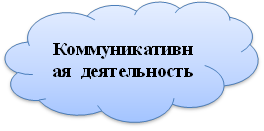 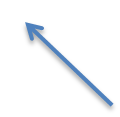 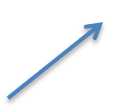 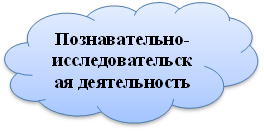 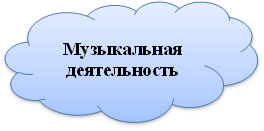 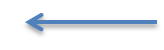 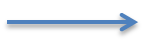 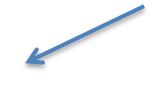 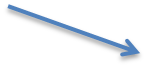 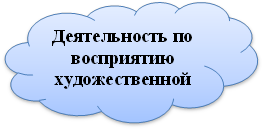 Изобразительная деятельность
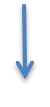 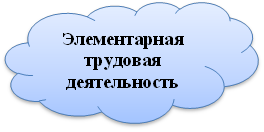 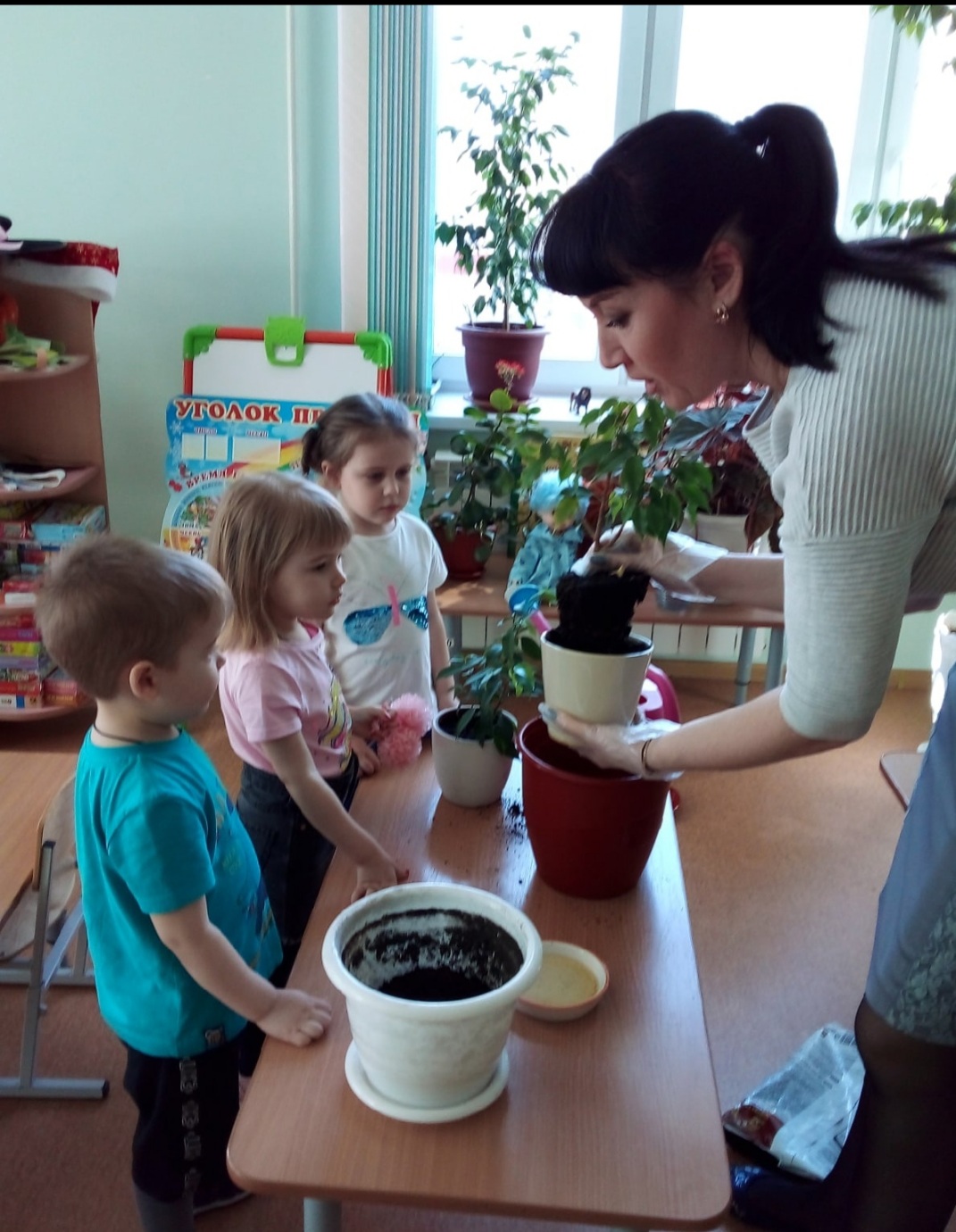 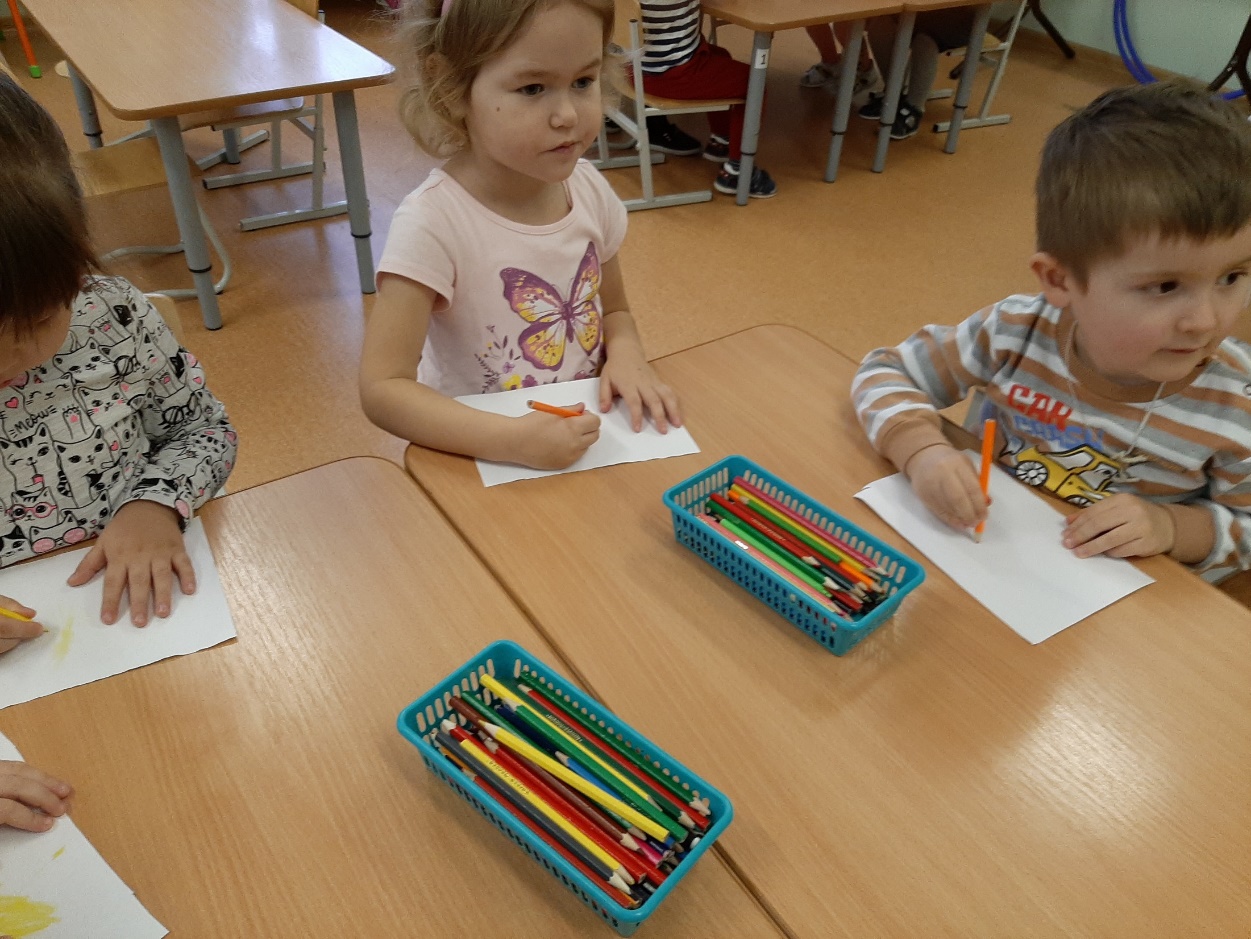 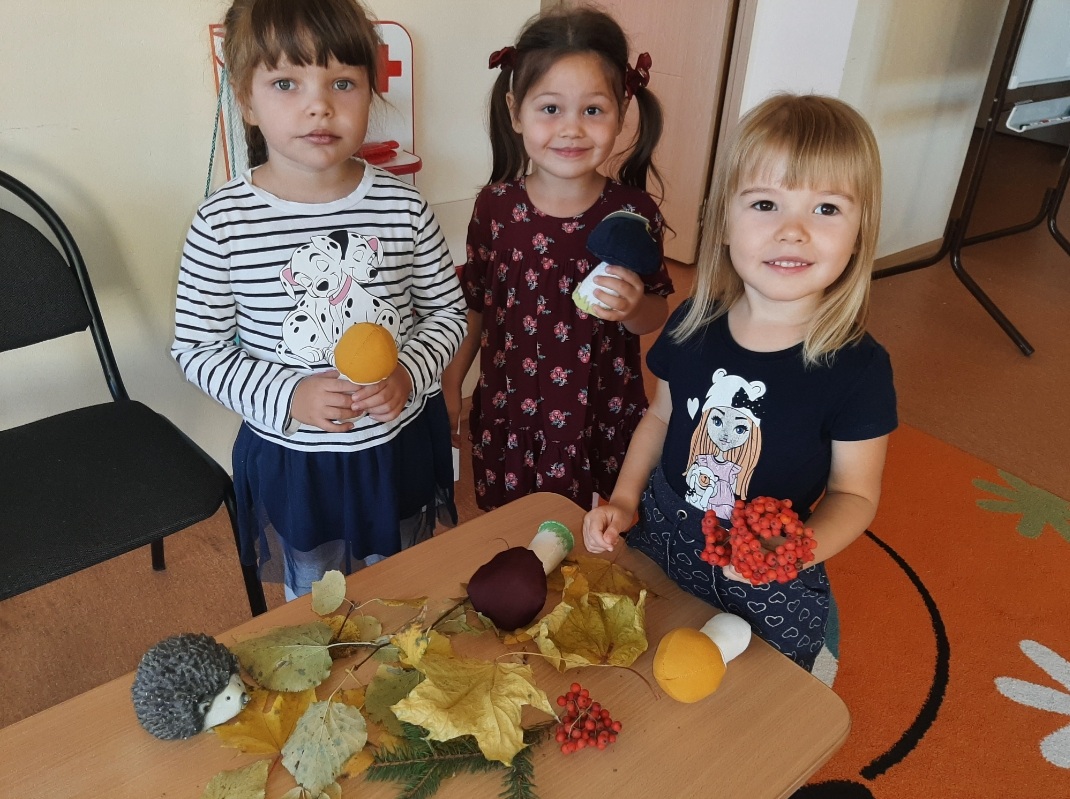 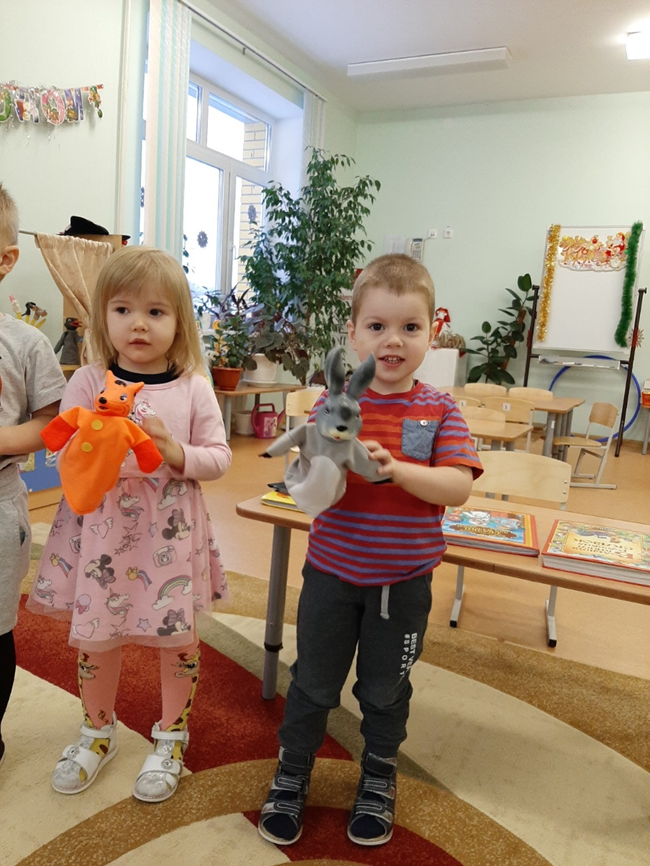 Выставка рисунков «Наши леса и реки»Цели: формировать бережное отношение к земле, умение строить композицию рисунка, самостоятельно формировать замысел.
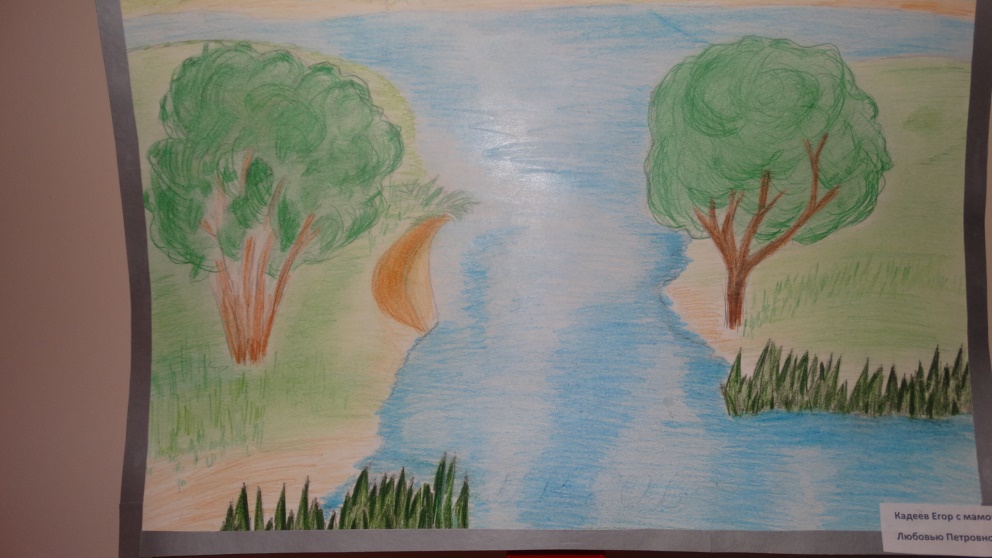 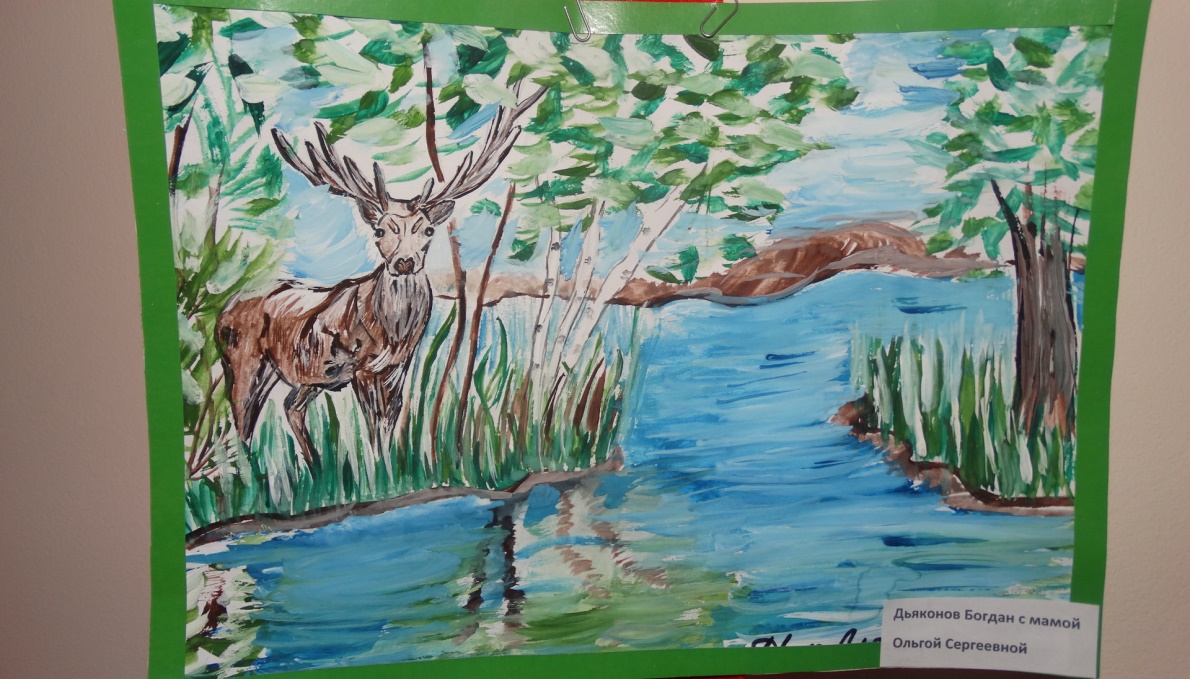 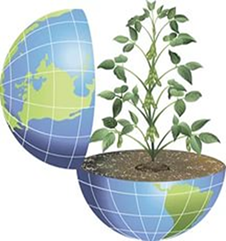 Изготовление поделки «Ферма для животных»Цели: привлечение родителей к участию в проекте, укрепление детско-родительских отношений, воспитание желания заботиться о животных
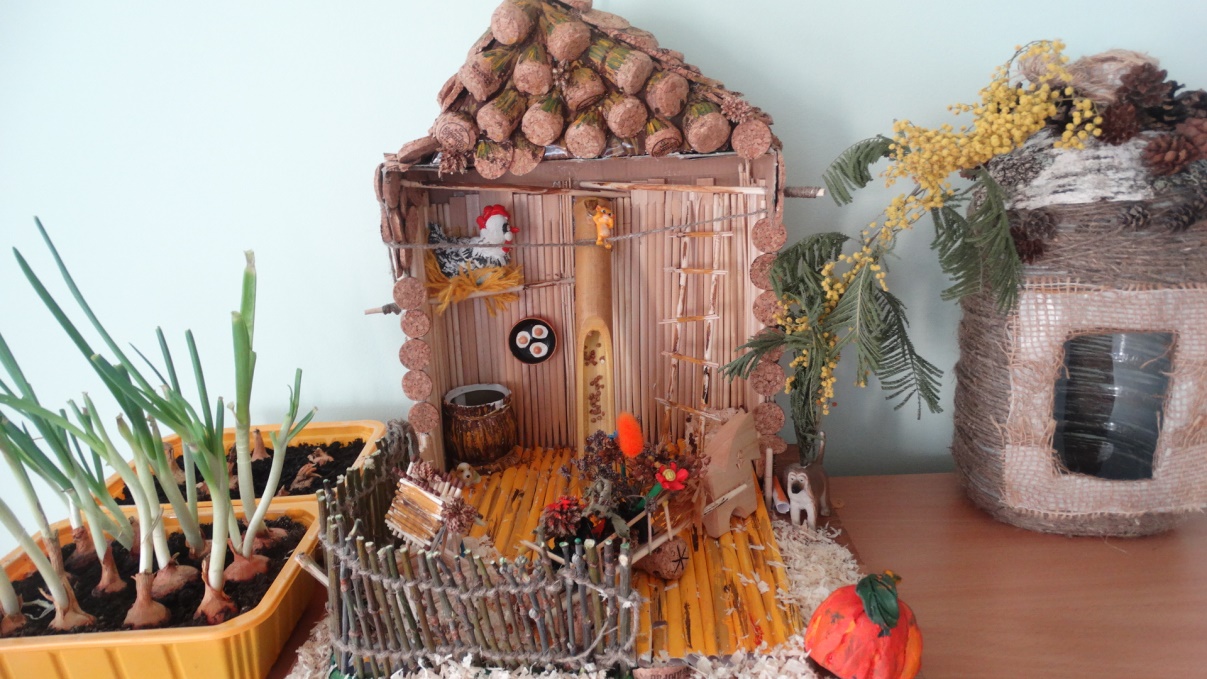 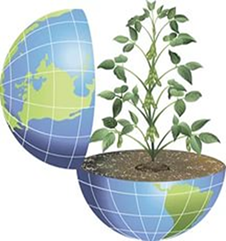 Выводы
Проект способствовал расширению представлений детей о природе, повышению у детей познавательного интереса.
Реализация данного проекта научила детей наблюдать, сравнивать, делать элементарные выводы. В процессе работы над проектом у детей расширился кругозор.
Дети получили первичные навыки по выращиванию растений в комнатных условиях и узнали о полезных свойствах воды.

Сам процесс и результат проекта принес детям радость, осознания собственных умений.
Представленный  проект  позволяет  решить  задачи  ФГОС в  области экологического воспитания через интеграцию пяти образовательных областей, в различных видах детской деятельности.